«COFEPRIS’ International Strategy»
June 2014
Content
COFEPRIS and the Economy
COFEPRIS in the International Landscape
Axis of Government:  Mexico as an Actor with Global Responsibility 
COFEPRIS’ International Strategy
Actions of the International Strategy
Conclusions
2
I. COFEPRIS and the Economy
The Federal Commission for the Protection Against Sanitary Risks (COFEPRIS) is the Mexican institution responsible to guard and preserve the citizen´s constitutional right to Health through sanitary vigilance, regulation, and outreach.
COFEPRIS was conceived by law as a macro sanitary regulator compared to other international  sanitary agencies which regulate specific industries individually.
Regulated Sectors

Food and Beverages
Health Supplies
Health Services
Cosmetics and beauty products
Pesticides, Vegetable nutrients and Toxic substances
Emergencies
Labor Safety and Health
Environmental Risks
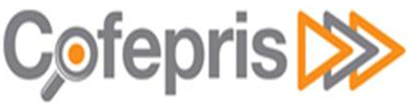 [Speaker Notes: La COFEPRIS abarca todo el ciclo de producción, distribución, comercialización, importación, exportación, publicidad y expendio y suministro de productos.]
The value of the products regulated by COFEPRIS represents 9.8% of Mexican GDP.
5
II. COFEPRIS in the international lanscape
COFEPRIS regulates about 11% of the total trade flow between Mexico and the rest of the world (64% of GDP).
7
Source: DEOI with data from Banco de Mexico (2014).
In 2011, imports of pharmaceutical products amounted 4.54 billion dollars, while exports were 1.77 billion dollars. There was an accumulated deficit of 2.8 billion dollars.

On the other hand, the trade balance for medical devices presents a surplus. During 2011, exports of medical devices amounted to about 6.1 billion dollars, while imports were approximately 3 billion dollars. The trade surplus was higher than 3 billion dollars.
8
Source: Statistics of Foreign Trade INEGI (2013).
III. Axis of Government:  Mexico as an Actor with Global Responsibility
9
Current Mexican administration established since the beginning of its term the need to have an effective government to generate concrete results that could be  reflected in the well-being of Mexican families.

To this goal, the Mexican government announced 5 axes of government policies that turn around of this objective. Axis number five, to achieve that Mexico become an Actor with Global Responsibility, is mandated to consolidate Mexico as a solidary country, committed to best causes of mankind.

With the above as a guideline, the drug policy of Mexican government has been aligned with the 3 health priority axes:
Characteristics of pharmaceutical policy
Rests on four fundamental pillars
The pillars are aligned with the 3 priorities of health policy established by the Federal Government. 
Its main objective is to improve access of the population to a well-supplied drug market that offers innovative and generic medicines at the best prices.
Evolution of the Mexican Pharmaceutical Regulation
During this period the sanitary registrations for medicines had indefinite duration and without the legal obligation to be bioequivalent.
Domestic market with only two types of medicines: 
1. Innovative Drugs
2. Generics
The legal requirement of bioequivalence is implemented.
2.	A netwrork of laboratories is created to perform bioequivalence tests through Authorized Third Parties.
2005
2001
2010
1920
2012
2014
PAHO recognizes COFEPRIS as NRA of Regional Reference
Implementation of  National Healh Law Reform on renewal of Sanitary Registrations
First Saniitary Registration issued in Mexico
Reform to the National Health Law
July 5
COFEPRIS is created
WHO declares COFEPRIS a Functional NRA
IV. COFEPRIS’ International Strategy
The international strategy of COFEPRIS consists on the harmonization with international best practices and is based on two main areas:

Modification of the Mexican regulatory framework to remove barriers to market entry.

Expanding the access of the population to health products, ensuring the safety, efficacy and quality.
Benefits of the International Strategy

It increases access to innovative therapeutic options, which increase the quality of life and life expectancy of the Mexican population.
It generates public and private savings from generics entry to the market.
It boosts the competitiveness of the pharmaceutical companies.
It facilitates Mexican companies to enter into pharmaceutical and medical devices markets in other countries.
V. Actions of International Strategy
Actions of the International Strategy
Axis of modification to the Mexican regulatory framework to remove barrierts to market entry

Certification by the Pan American Health Organization (PAHO).
Vaccines and drug recognition by WHO.
PICS membership process.
Participation in the International Medical Devices Regulation Forum (IMDRF).
Strong protection of intellectual property rights.

Axis of Increasing access of population to innovative health supplies.

Agreement for the Promotion of Innovation.
Recognition of Certification of Good Manufacturing Practices (GMP).
Equivalence Agreements.
Recognition of Mexican sanitary registries in other countries.
Pacific Alliance.
Agreements  of Confidentiality and Cooperation Agreements between COFEPRIS and other sanitary agencies.
17
Modification to the Mexican regulatory framework  to remove barrier to market entry
Modification to the Mexican regulatory framework: Certificación by PAHO

In June 2012, COFEPRIS was recognized by PAHO due to its best practices regarding the inspection of quality and safety of health supplies used and consumed by Mexicans.

The first sanitary agency to score 100%  in its evaluation.
The first sanitary agency to be recognized by PAHO jointly for drugs and vaccines.

These actions translate directly into regulatory harmonization, legal certainty and transparency isolating discretionality and expanding access for Mexicans to safe medicines and vaccines.
Mexico’s sanitary policy and legal framework proved to be coherent with PAHO’s objective and have allowed COFEPRIS to promote cooperation and regulatory harmonization abroad in countries such as Colombia, El Salvador, Ecuador, Chile, Costa Rica, Panama and Peru. 
In Latin America only 5 out of 45 (10%) national sanitary regulatory agencies have been recognized by PAHO with level 4 which is the highest possible level.
Modification to the Mexican regulatory framework: Recognition by the WHO of COFEPRIS for vaccines
COFEPRIS concluded the audit process for vaccines by the WHO:
This process led to the recognition as a FUNCTIONAL National Regulatory Agency (NRA) regarding vaccines. 
Seven critical steps were defined in order to obtain the recognition of the WHO:
The result of the audit was positive. Therefore, COFEPRIS is a FUNCTIONAL Regulatory Agency regarding vaccines.
[Speaker Notes: JESSY]
Modification to the Mexican regulatory framework: Process for Membership in PICS
The formal process to access PICS has the following updates:

On December 09, 2013, COFEPRIS received the first report of observations made by the inspectors.
These observation state that the regulatory framework of COFEPRIS for inspections is sound, therefore only miminal clarifications are needed for COFEPRIS to make. 
On April 14,  COFEPRIS answered the observations made by the Secretariat of PICS.
It is expected than in May the process of access of the Mexican agency can be discussed.

Membership in the PICS will represent benefits to both, the sanitary agency and the industry in terms of avoiding duplicity of inspections. This will be achieved by mutual recognition of GMP certificates among all 44 (countries) members of the scheme. 

Competitiveness of the domestic industry will be favored by the reduction of barriers to the entry of Mexican exports to international markets.
21
Modification to the Mexican regulatory framework: Participation in the International Medical Devices Regulation Forum (IMDRF)
The IMDRF is the most recognized forum for countries working for convergence and harmonization in the regulation of medical devices.

Mexico has participated in this forum since March 2013, as an observer, and in the near future it will acquire full membership, joining Australia, Brazil, Canada, Europe, Japan, USA and China.

Thus, with the participation in international forums and the recognition by WHO, Mexico will go ahead in topics relevants for Mexican patients and industry. This will facilitate the access to innovative supplies and will foster the Mexican exports of medical devices.
Increasing access of Mexican population to innovative health supplies
Increasing Access: Agreement for the Promotion of Innovation
In the past, new molecules in Mexico took an average of 360 days to enter the pharmaceutical market.
The agreement on new molecules represented an effort to strengthen the access of Mexican families to medicines, reduce health care costs and encourage innovation in three key areas:
Foster projects of innovation in Mexico.
Strengthen the entry of molecules from other countries to the Mexican market.
Mexico became a first country to market an innovative drug. 
The new regulation provides a framework by which Mexico became the fastest country to authorize the marketing for new molecules (from 360 to 60 days) while, at the same time, ensures the efficacy, security and quality of medicines.
24
Increasing Access: Agreement for the Promotion of Innovation
Mexico implemented equivalence agreements regarding medicines with the USA, Canada, Europe, and Australia. This action has increased the access of Mexican population to medicines. 
Additionally, Mexico substituted the requirement of a foreign free sale certificate with a report of clinical studies in Mexican population in order to incentive pharmaceutical innovation.
Two new molecules have entered the Mexican market as a global launch pad: Lixisenatide used to treat Type 2 Diabetes and Fluticasone/Vilanterol used to treat Chronic Obstructive Pulmonary Disease (COPD).
25
Increasing Access: Agreement for the Promotion of Innovation
The opportunity cost associated with the days a file is processed has decreased in approximately 40 million dollars (500 million pesos). This cost was estimated in 45 million dollars (570 million pesos).* 
Further, with the equivalence agreement on new molecules, the regulatory burden for each file decreases in 82%.
26
* Calculation of the opportunity cost consists of the daily administrative cost to process registrations for new molecules multiplied by the number of days requeried to grant authorization.
Increasing Access: Agreement for the Promotion of Innovation
Impact of innovative medicines on public health

International research has shown that the introduction of innovative drugs shows a high positive correlation with life expectancy. 

In the absence of pharmaceutical innovation, there would be no increases in life expectancy of individuals. 

The data shows that the introduction of innovative drugs increases the income of a person (in his life cycle) in approx. 0.75-1% per year.
27
Increasing Access: Recognition of Certificates of Good Manufacturing Practices. Savings derived from the measure
The economic benefits are composed in 99% of the opportunity cost of the termination of the administrative process and represent about 200 million dollars. 
Each day the termination of an administrative process is delayed it has a cost between $50,000 and $60,000 pesos for the industry.
28
Increasing Access: Issuance of Registrations through Equivalence Agreements
The scheme is based upon the recognition of the registrations issued by FDA, Health Canada, and Japan for medical devices of any class and COFEPRIS will issue the corresponding registration in a maximum period of 30 working days.
To this date 2,947 sanitary registrations have been approved by COFEPRIS.
Increasing Access: Recognition of Sanitary Registrations Abroad
Sanitary registrations issued by COFEPRIS are currently recognized in 6 countries:  Ecuador, El Salvador, Colombia, Chile, Costa Rica and Panama.
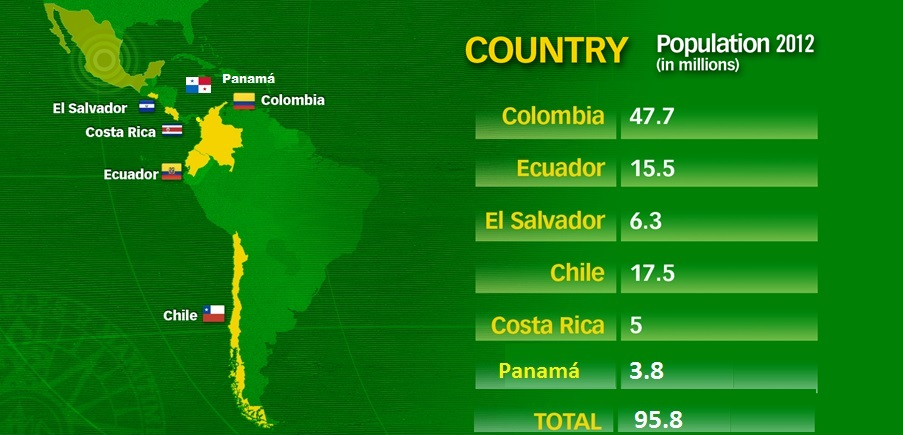 30
Increasing Access: Pacific Alliance
There is a regional regulatory weakness in sanitary issues since the regulation does not provide mechanisms to ensure local production of generic bioequivalent, making nugatory the savings associated with these products. 

In this situation, governments are in the need to acquire only patented versions of medicines, which  exceed about 65% the price of generics. 

In Mexico, the health law allows a robust licensing scheme of  bioequivalent generic medicines. This was recognized by the Pan American Health Organization (PAHO) in 2012, through the granting of the Level IV, the maximun level of recognition for a sanitary agency.
Increasing Access: Pacific Alliance
PAHO has created a mechanism to secure access to pharmaceuticals for countries that do not have the ability to guarantee safe generic pharmaceuticals. 

The mechanism involves the Certification of Sanitary Agencies to ensure the authorization of medicines and vaccines in accordance with best international practices, conferring them the status as a National Regulatory Authority of Regional Reference Level IV (Level IV NRAs are: Argentina, Brazil, Colombia, Cuba and Mexico). 

In the case of Mexico, the policy of access to generic medicines from the federal government  has enabled extraordinary benefits for the population and the public sector. With the access mechanism between agencies, the population of both countries would benefit.
Increasing Access: Pacific Alliance
In 2.5 years, this has allowed the approval of 287 generic drugs that correspond to 31 active substances. They attend the 71% of causes of death in Mexican population. 
There is no international record of a strategy of liberation of generic drugs of such magnitude and in a short time. 
Savings of 1.5 billion dollar were made in 2 years, and more than 1 million of additional patients were treated in the public sector.
33
Increasing Access: Savings in medications in both private and public sectors (2011-2014)
The average price of  medications in drug stores has decreased 62%.

The average price for public purchases of medications has decreased 60%.
34
Increasing Access: Pacific Alliance
Average savings of 65% created by the reduction of prices, compared with the innovative substance, in the first 3 years.
The substances in the sample: Atorvastatina, Clopidogrel, Escitalopram, Irbesartán, Losartán, Montelukast, Pioglitazona, Rosuvastatina, Sildenafil, Telmisartán, Valaciclovir, Valsartán.
Increasing Access: Pacific Alliance
Drastic and immediate increase in the supply of pharmaceutical products modifying the portfolio of choices available for patients.
Price
Result of Cooperation between NRAs
Reduction in Medicine  Prices
Availability of Medicines
Increased Supply of Medicines
Increasing Access: Pacific Alliance
It has been estimated that out of pocket expenditures in members of the Pacific Alliance could be reduced around 16.3% (as a percentage of health expenditures) in 3 years.
37
Fuente: COFEPRIS (2013) con datos del Banco Mundial (2011).
Conclusions
Conclusions

The international strategy of COFEPRIS can generate the following benefits:

An increase in the potential number of patients who will benefit from drugs with sanitary registry from COFEPRIS.
An increase in the catalog of drugs to treat diseases that are the major causes of mortality in the population.
A reduction in drug prices, an increase in the access by patients and a decrease in out of pocket spending by individuals.
An increase in the public sector capacity to attend more patients.
Participation in international forums and agreements on drugs regulation, and harmonization of pharmaceutical regulation.
Strengthening of the relationship with other sanitary agencies from the continent.
Recognition from international sanitary regulatory agencies.
In 2010, about 30% of the market value corresponded to generic drugs, while in 2012 this figure rose to nearly 52%. This represents an increase of 77% in just two years.

On the other hand, generic drugs in 2010 represented 54% of the market volume, while for 2012 accounted for 84% of the pharmaceutical market in Mexico. This represents a growth of 56% in the period 2010-2012.
40
Mexico is one of the countries with the highest penetration of generics in the pharmaceutical market.
Of the countries studied, Mexico has the greatest value of the generic market, almost 52%. It also has the highest penetration in terms of market volume, 84%.
41
Fuente: IMS Health (2012). Funsalud (2012).
Mexico gained two positions in pharmaceutical spending as a percentage of total health expenditure, from 28.3% in 2010 to 27.1% in 2011.
This development is associated with the access strategy for pharmaceuticals from the Ministry of Health, which have generated savings of 20 billion pesos in 2 years. This rate will continue decreasing, according to the 2011 figure.
The policies of the generics drugs access implemented in Mexico and the certification as a NRA level IV by PAHO have helped to reduce out of pocket spending in Mexico.
Between 2011 to 2012, the out of pocket spending in Mexico has decreased from 46.5% to 44% of total health expenditure.
Pacific Alliance
43
Source: World Bank (2014).
The issuance of 21,292 sanitary registrations from March 2011 to May 2014, represents a market value greater than 2.4 billion dollars, and has a growth rate of 13,908% relative to 2010. Progress has been as follows:
Issuance of 546 sanitary registrations per month, on average,  in the period March, 2011- May, 2014
A total of 10,729 sanitary registrations have been issued from June 2012 to May 2014. This improvement implies an average of 466 monthly registrations. The issuance of sanitary registrations  will continue growing given that COFEPRIS regulates 10% of GDP.
The pharmaceutical policy implemented by COFEPRIS has increased the value of the Mexican market. In 2012, the value of the pharmaceutical market in Mexico was estimated in 13 billion dollars. 
Mexico is placed among the 15 largest pharmaceutical markets in the world and holds the second place among Latin American countries. 
The pharmaceutical market expanded by an average annual rate of 4.7% from 2005 to 2012. However, from 2011 to 2012 the annual growth rate of the pharmaceutical market was 6.5%.
Source: Authors´s elaboration with data from INEGI 
* Value estimated for 2010 and 2011.
[Speaker Notes: El valor estimado del mercado en México alcanzó en 2010 alrededor de 153,549 millones de pesos, ubicándose entre los 15 principales mercados a nivel mundial y en segundo lugar de Latinoamérica. 
 En el periodo 2005-2009 la tasa media crecimiento anual del mercado farmacéutico fue del 7.5%, lo que nos habla de una fuerte consolidación de la industria.]
«COFEPRIS’ International Strategy»
June 2014